第1章光学の基礎
輪講　B4 厚田 耕佑
光についての原則

光は直進する
光束は直接見えない
光の進路は可逆的である
光の反射
光の屈折
① 光は直進する
「真空中を伝播する光は直進する」
⇒ 均質、等方性物質中では光が直進する
光線：光が直進する有様を表現したモデル
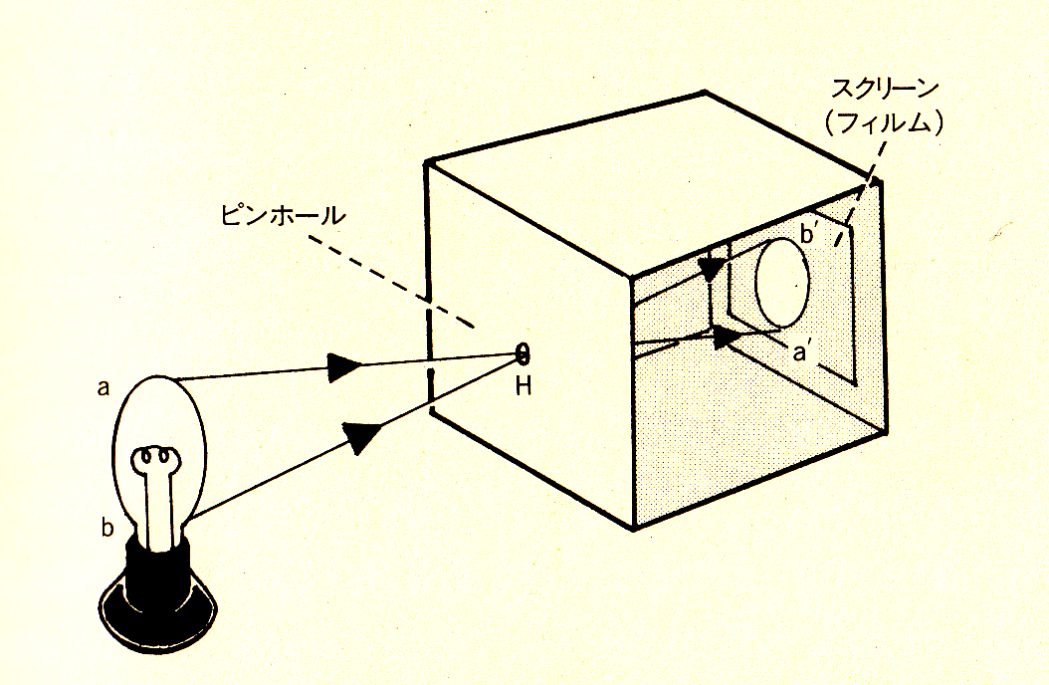 ② 光束は直接見えない
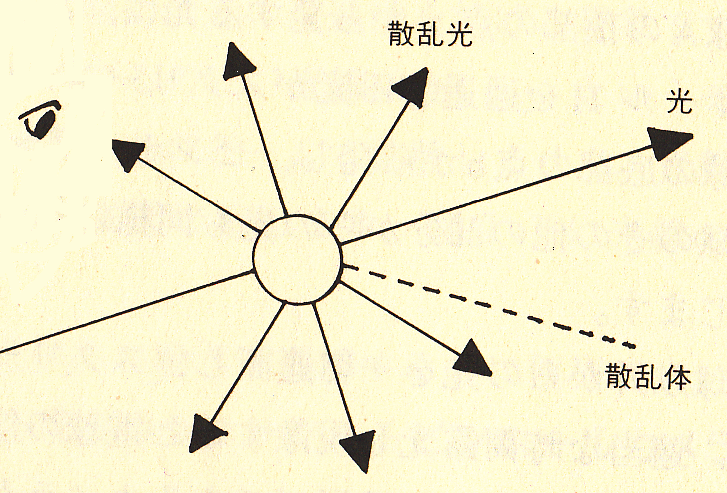 真空中、無塵埃の空間内では側方から
　光ビームは直接見えない
　⇒ 塵埃粒子などによる散乱光を見ている
③ 光の進路は可逆的である
「こちらから見えるところからは、向こうからもこちらを見られる」
可逆的
偏光板：光を一定方向に実現可能
④ 光の反射
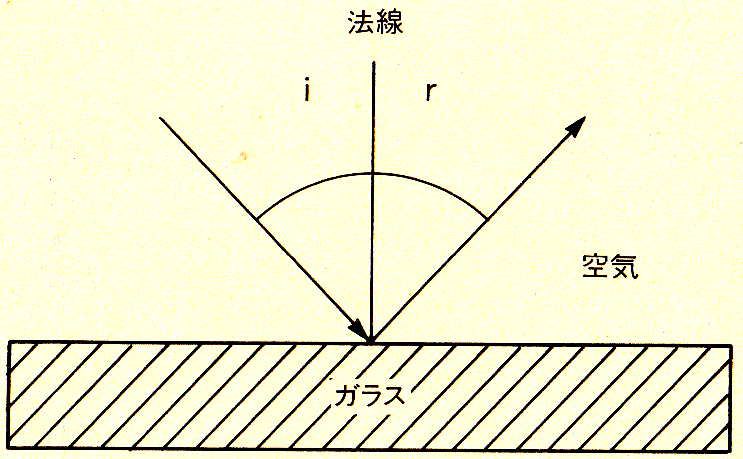 「反射の法則」
反射率と入射角の関係
空気→ガラス
ガラス→空気
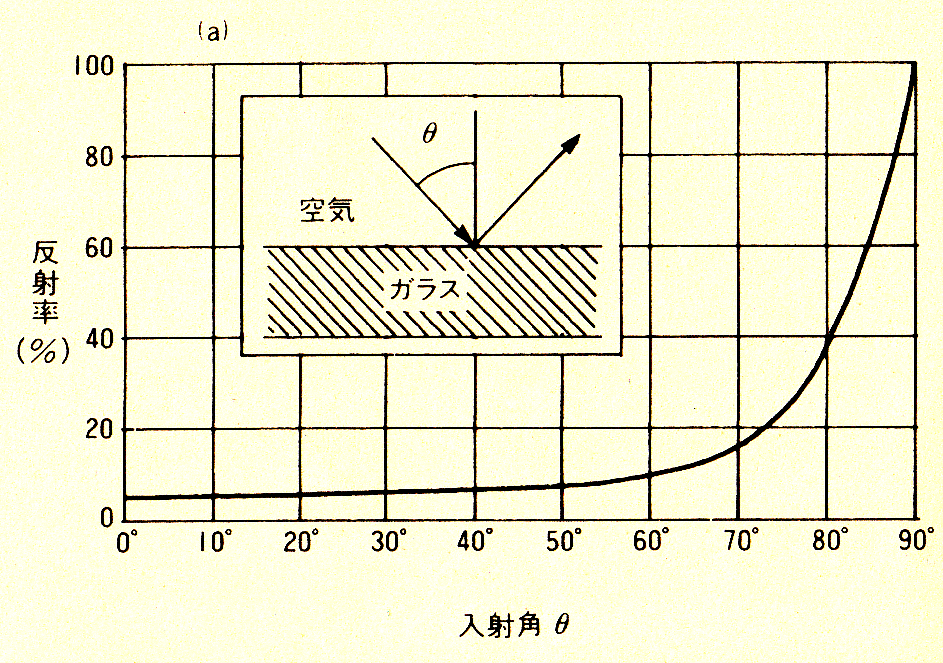 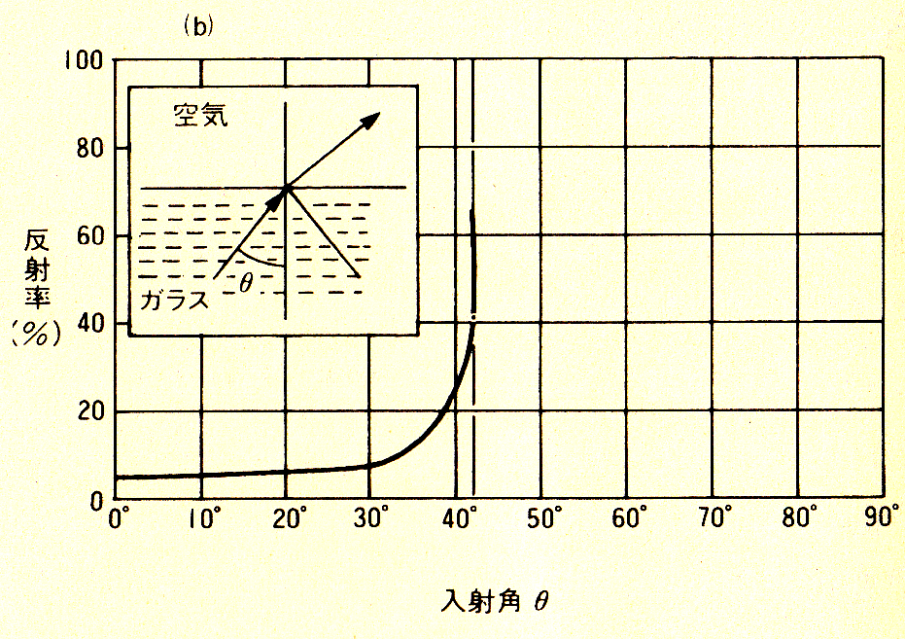 屈折も起こる
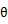 ④ 光の反射
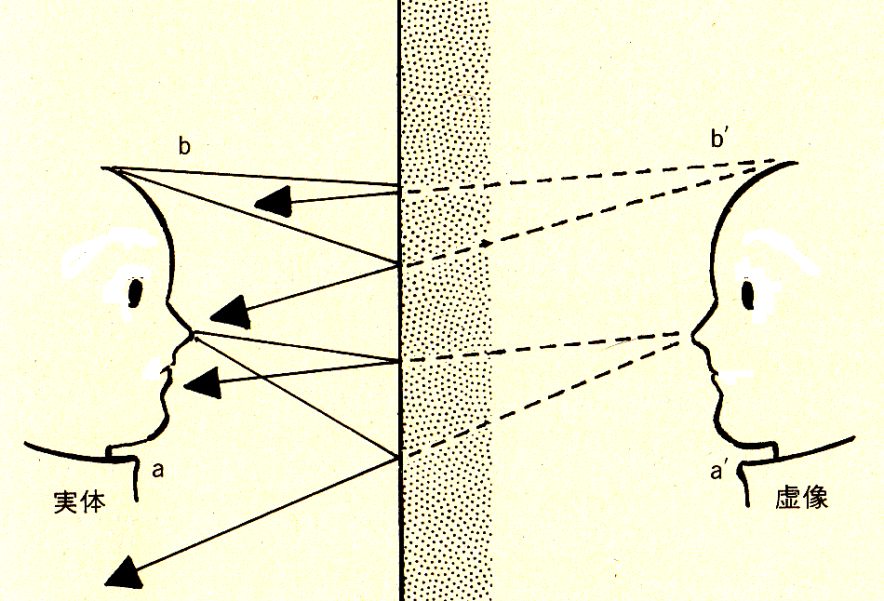 ・平面鏡による像 → 虚像
物体から射出された光線が鏡で反射し、すべての光線が、あたかもそれぞれの点から射出されているように見える。
→虚像の位置に実物の像は出来ない
・2枚の鏡による多重反射
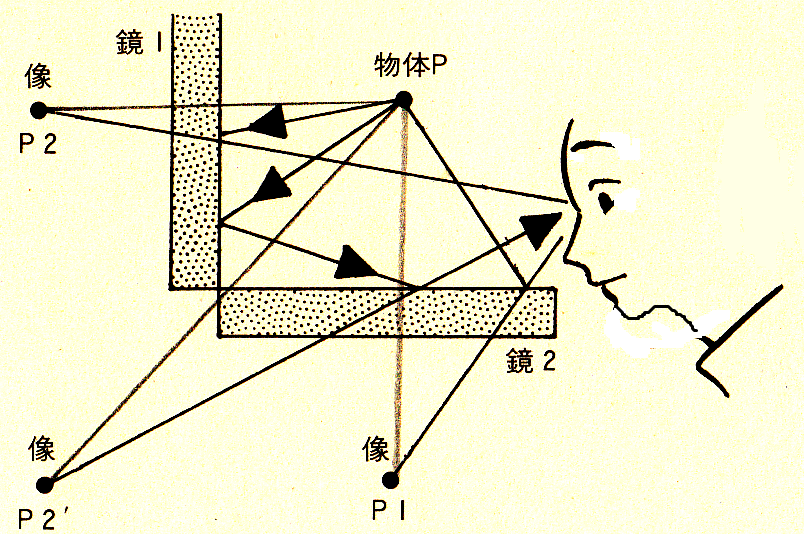 ④ 光の反射
平行光線を照射すると…
凹面鏡
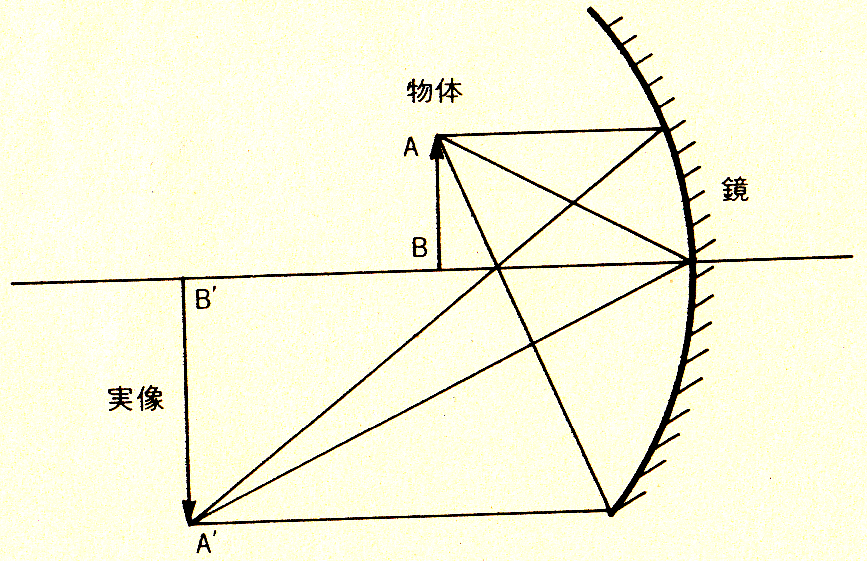 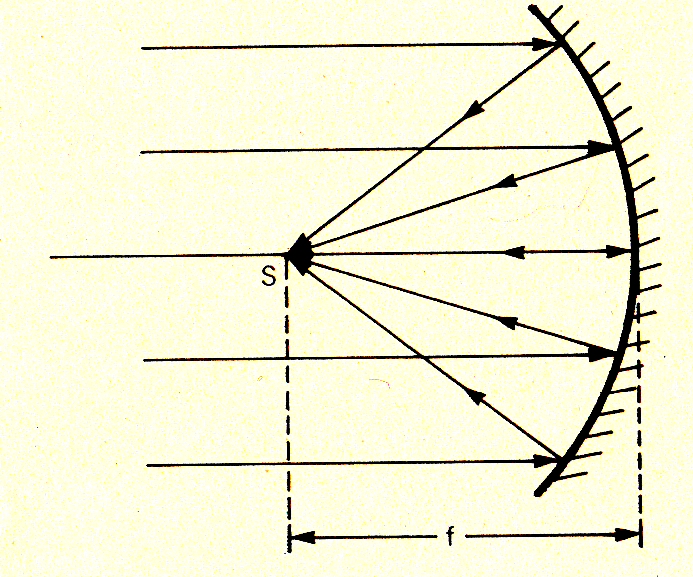 光線が1点に集まる
これを利用すると
実像を作ることが可能
凸面鏡
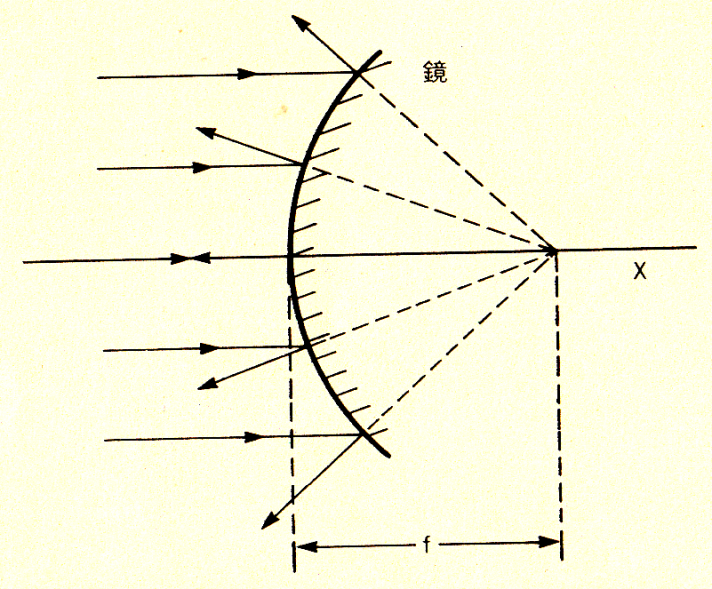 光線が1点から発散するように見える
可逆性より逆のことも行うことが可能
⑤ 光の屈折
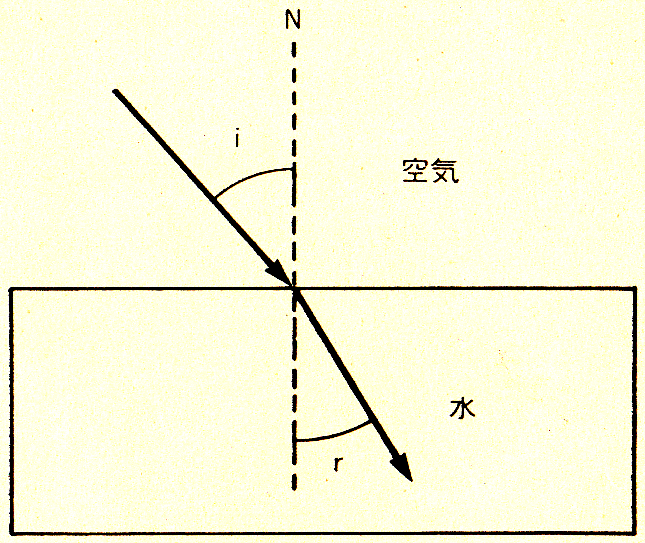 「スネルの法則」
= 空気中の光の速さ /  水中の光の速さ
特定の物質では
真空中の光速度cとその物質中の光速度の比から
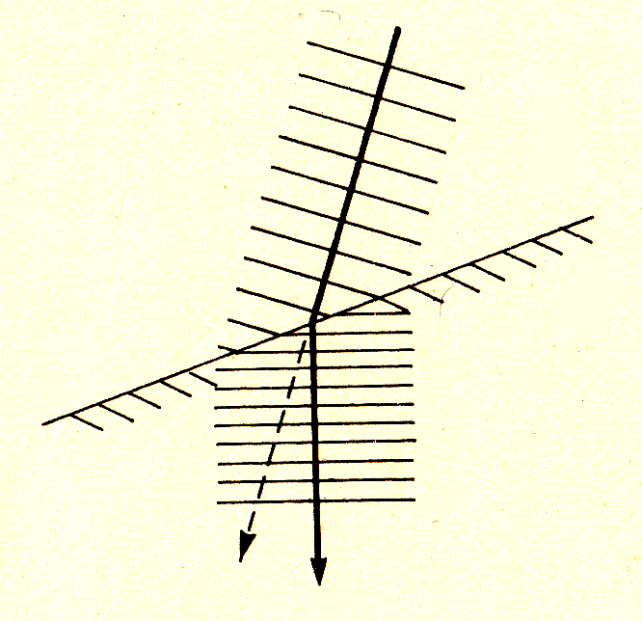 これを利用すると
任意の2物質A,Bに対してのそれぞれの光速度の比から
屈折の模式モデル
⑤ 光の屈折
光路長 : 光が物質中で距離d進むのと同じ時間に
                  真空中を進行する距離のこと
全反射 : 現実に全ての光エネルギーが損失なしに反射 ⇒ 光ファイバー
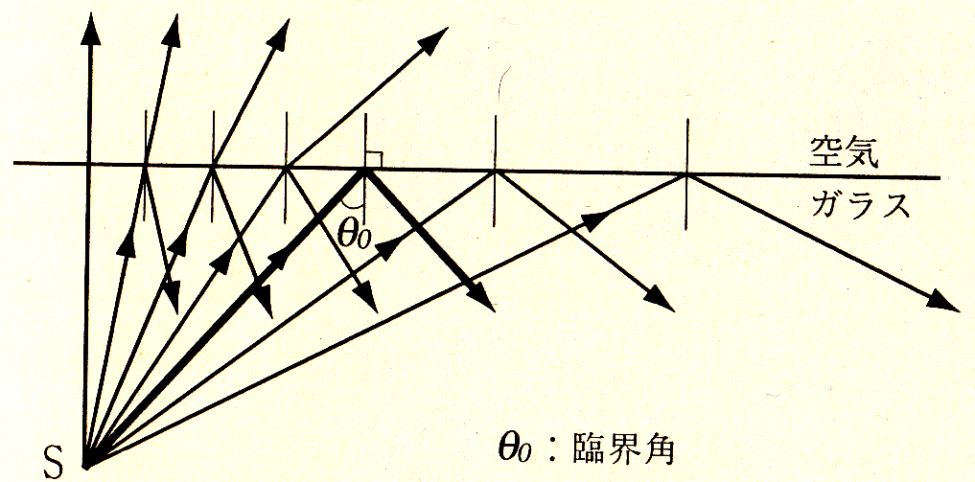 ある入射角より大きくなる
　と屈折が起こらなくなる
全反射
この時の入射角を臨界角という